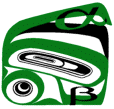 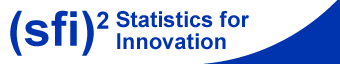 Space-time trends in temperature extremes in south centralSweden
Peter Guttorp
Norsk Regnesentral
University of Washington
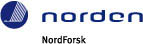 Acknowledgements
Joint work with Peter Craigmile, The Ohio State University

Data from Swedish Meteorological and Hydrological Institute

Partial support from National Science Foundation
Outline
Data analysis
Marginal fits
Spatial model
Model assessment
IPCC model results (AR4 WG1 Ch.11)
Fewer frost days 
 VL (consistent across model projections) 
Decrease in number of days with below-freezing temperatures everywhere
Fewer cold outbreaks; fewer, shorter, less intense cold spells / cold extremes in winter 
 VL (consistent across model projections) 
Northern Europe, South Asia, East Asia
 L (consistent with warmer mean temperatures) 
Most other regions
 Reduced diurnal temperature range 
 L (consistent across model projections) 
Over most continental regions, night temperatures increase faster than day temperatures
Data set
Synoptic stations in south central Sweden with 48 years of data
Annual minimum temperatures and rough trends
GEV model
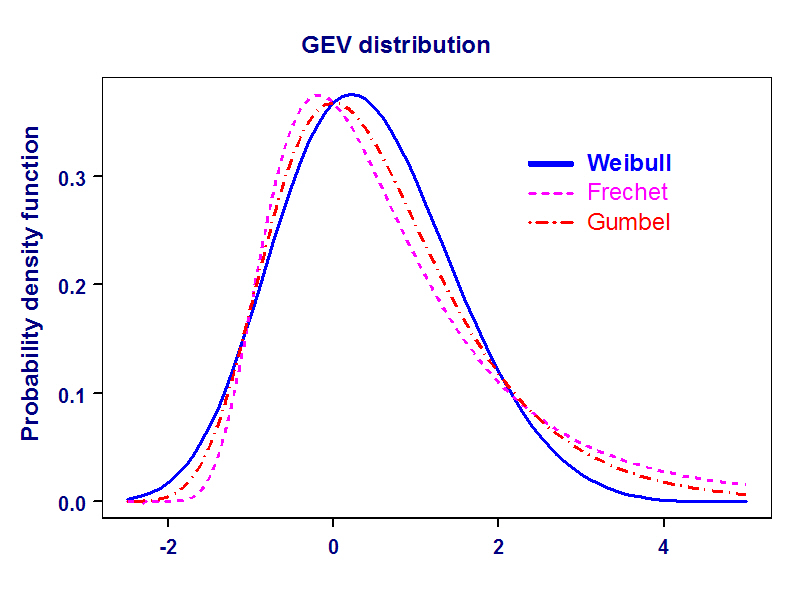 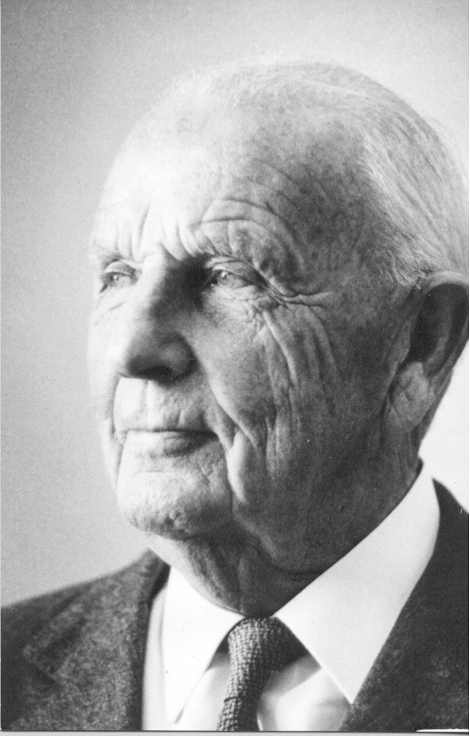 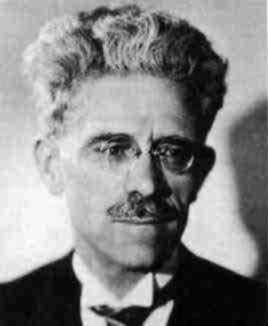 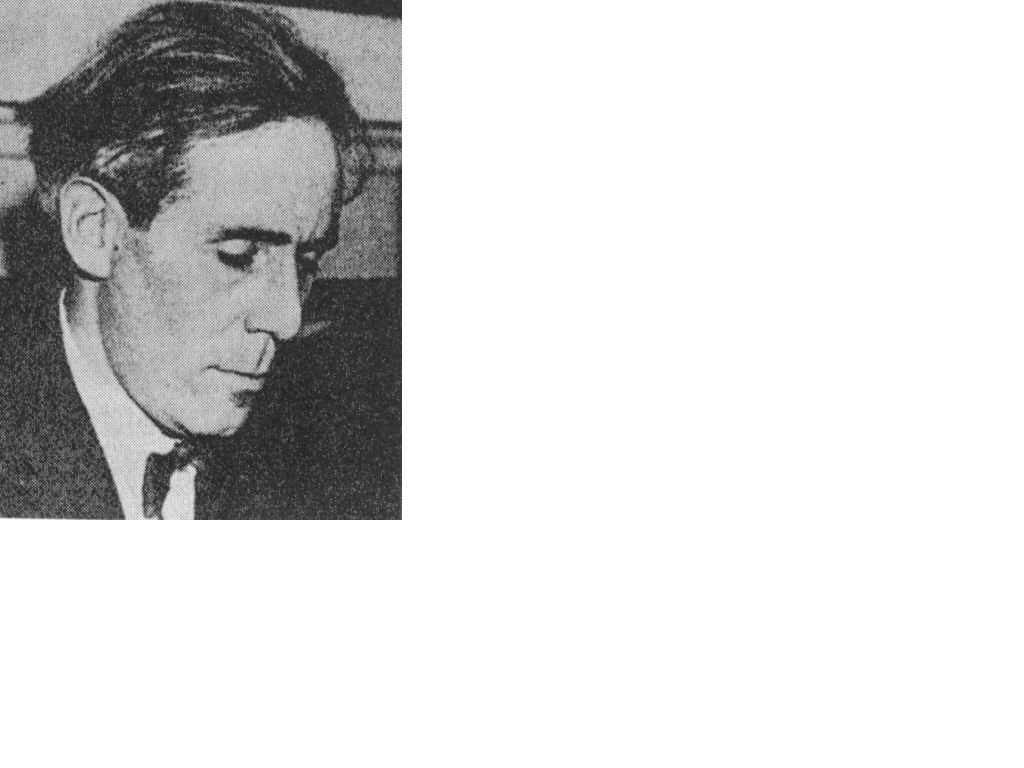 GEV fits
Running estimate of 29 years for Sveg






Suggests linear fit for
Location trends
Location slope vs latitude
Dependence between stations
Common coldest day in 48 years
5 common to all 4 northern stations
Spatial model
where



Allows borrowing estimation strength from other sites
Can include more sites in analysis
Full network
Trend estimates
Posterior probability of slope ≤ 0 is very small everywhere
Spatial structure of parameters
Location slope vs latitude
Prediction Borlänge
[Speaker Notes: max dist is about 9]